What’s in your wallet?
Canadian taxpayers federation
canadian taxpayers federation
26th year fighting for less waste, lower taxes & more government accountability
 Offices across the country
 $4M/year, powered by 33,000 individual donors
 100,000+ supporters
Federal Income Tax: $2.63 saved
TOTAL Tax hike since 2009 (per week):+ $2.63
Federal GST: $2.63
TOTAL Tax hike since 2009 (per week):$0
Federal CPP: $8.17
TOTAL Tax hike since 2009 (per week):- $8.17
Federal EI: $4.30
TOTAL Tax hike since 2009 (per week):- $12.47
Municipal Taxes$17.73
TOTAL Tax hike since 2009 (per week):- $30.20
Provincial Taxes$0.63
TOTAL Tax hike since 2009 (per week):- $30.83
BC Hydro$9.36
TOTAL Tax hike since 2009 (per week):- $40.19
ICBC$6.13
TOTAL Tax hike since 2009 (per week):- $46.32
TOTAL Tax hike since 2009 (per week):- $46.32
Total Weekly Tax Bill
 Up $46.32 
Total Monthly Tax Bill
 Up $200.72
Total Annual Tax Bill
 Up $2,409
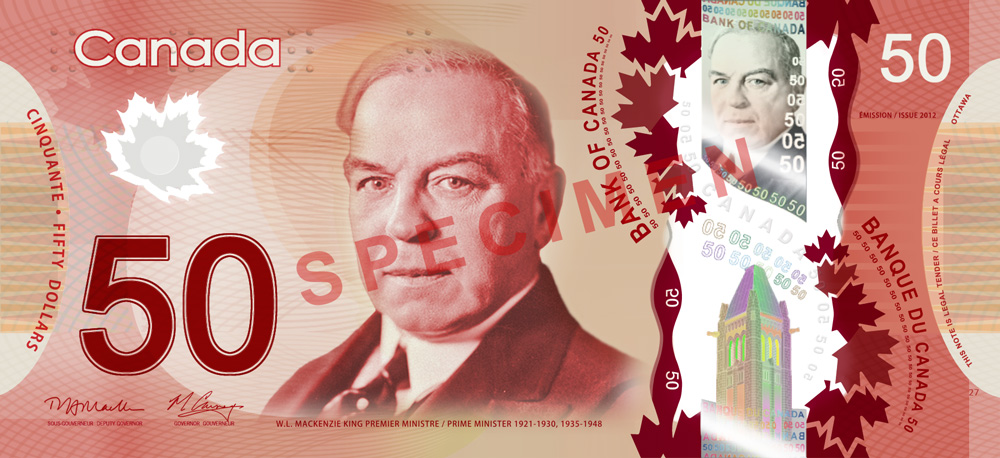 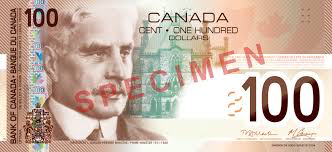 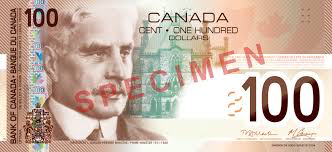 BUT It’s even worse…
Highest housing costs in Canada
 Highest mortgage debt in Canada
 Highest credit card debt in Canada
 Highest gasoline prices in Canada
 42% of income disappears in taxes (Fraser Institute)
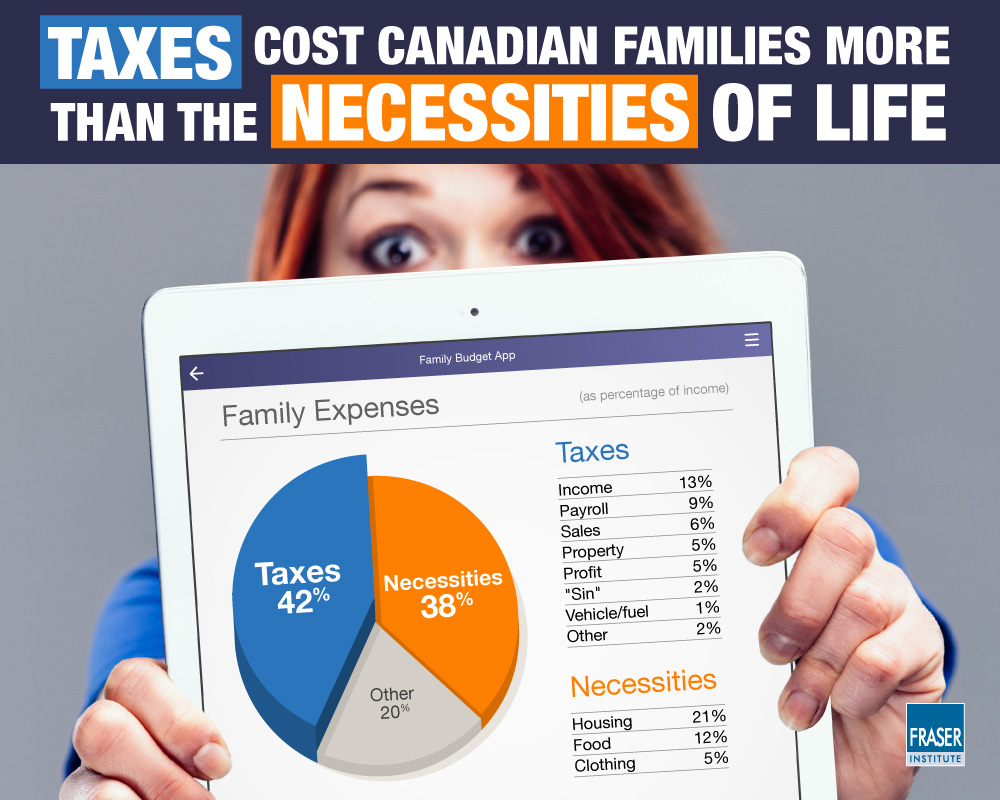 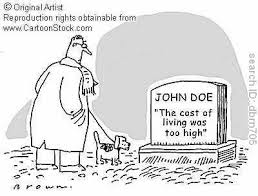 What does it mean?
Must be competitive, price-wise
What does it mean?
Must be competitive, price-wise
 Cities will demand from you what they won’t demand from themselves
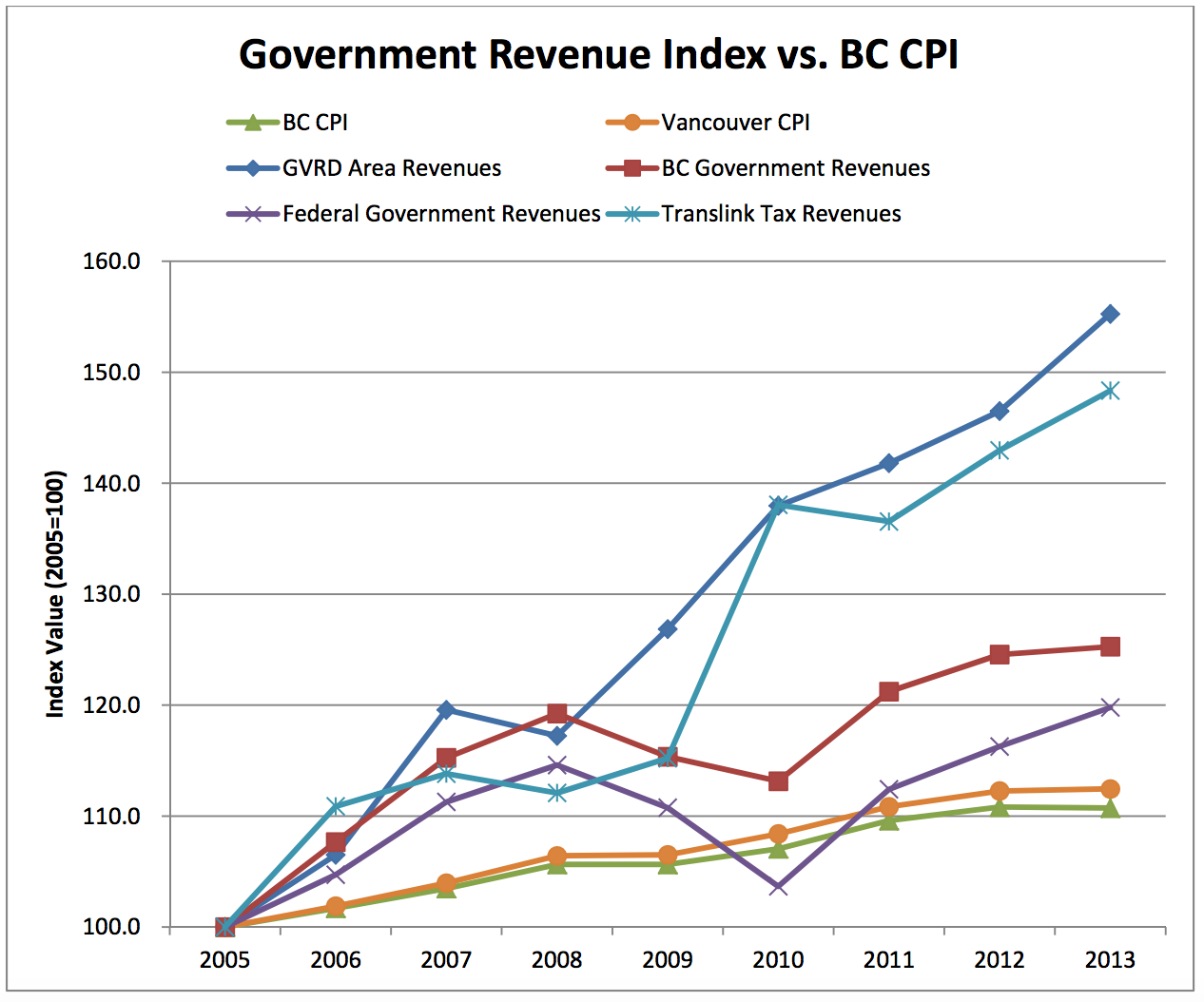 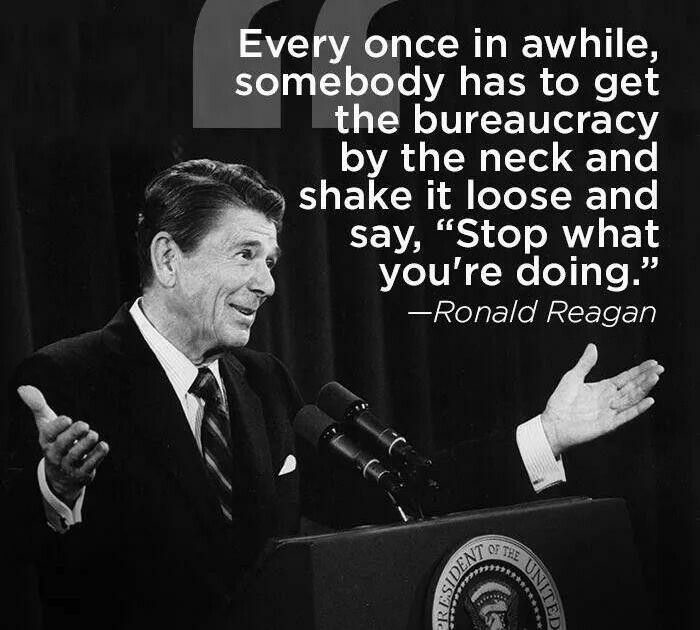 What does it mean?
Must be competitive, price-wise
 Cities will demand from you what they won’t demand from themselves
 Must support the push for lower taxes and less red tape